Государственное учреждение образования «Речицкий социально-педагогический центр»
Педагогические 
методы и приёмы 
поддержания дисциплины 
в семейном воспитании
Размышляйте неторопливо, но действуйте решительно, уступайте великодушно, а сопротивляйтесь твердо
Дисциплина – это обучение ребенка соблюдению определенных норм и правил поведения, установленных в данном обществе.
Слово дисциплина происходит от латинского корня, discere, который означает учить.
Приемный родитель, выполняющий функции дисциплинария, является учителем и советчиком, помогающим ребенку учиться.
Дисциплина – это средство уничтожить вчеловеке  его дикость…И. Кант
Цель дисциплины – помочь ребенку сформировать навыки самоконтроля и самоорганизации, сформировать адекватную самооценку и чувство ответственности. Дисциплинированный ребёнок умеет контролировать свои поступки и руководствуется внутренним сводом правил и принципов.
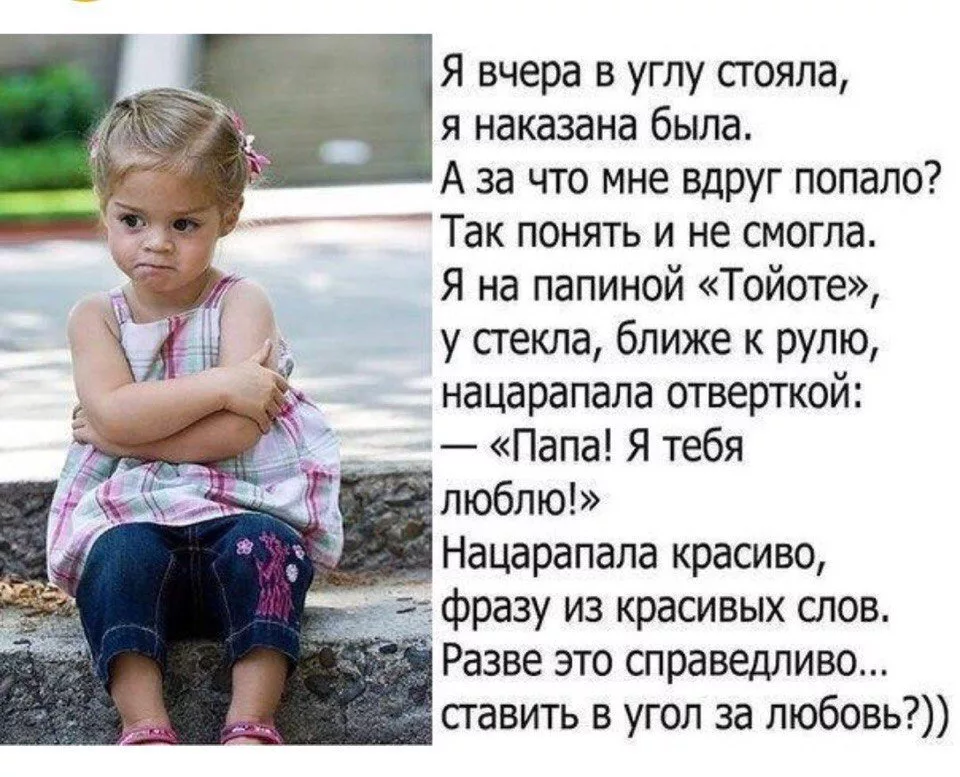 дисциплина и наказание – это не одно и то же
Наказание – это дисциплинарная  мера в отношении ребенка, направленная на коррекцию его поведения (санкция за плохое поведение).
отрицательные последствия физического наказания
Физическое наказание дает ребенку сигнал о допустимости применения старшими своей власти и силы для недопущения нежелательных для них действий со стороны младших по возрасту. Поскольку случаи насилия младших над старшими встречаются достаточно редко, применение физических наказаний повышает риск насильственного поведения старших детей по отношению к младшим.
Применением физических форм воздействия дает понять ребенку, что насилие является допустимым способом решения проблем и конфликтов, а также способом выразить свой гнев.
Телесные наказания делают многих детей обидчивыми и злопамятными.
отрицательные последствия физического наказания
Применение физических форм унижает достоинство ребенка и нарушает его физическую неприкосновенность, что наносит вред его самооценке.
Физическое насилие может настроить ребенка против родителей. Душевные страдания имеют гораздо более длительные последствия, чем причинение физической боли.
Физическое наказание дает понять, что главное – это не быть пойманным. В ребенке воспитывается скрытность и коварство.
Физическое наказание является нарушением прав ребенка на безопасность.
основные знания, навыки и личные качества родителя, необходимые для воспитания дисциплины
Терпение;                        - Решимость;  
Уверенность;                   - Искренность и забота;
Открытость                      - Дружеская твердость;
Способность ясно и четко выражать свои мысли;
 Знание индивидуальных и возрастных   особенностей ребенка, факторов, влияющих на процесс становления личности;
Понимание целей дисциплины;
Навыки общения;
Понимание знания поступка ребенка (умение уводить скрытый мотив).
несколько правил, которые помогают наладить и поддерживать в семье бесконфликтную дисциплину
Ограничения, требования, запреты обязательно должны быть в жизни каждого ребенка
Ограничений, требований, запретов не должно быть слишком много, и они должны быть гибкими
Родительские требования не должны вступать в явное противоречие с важнейшими потребностями ребенка
Ограничения, требования, запреты должны быть согласованы взрослыми между собой
Чтобы избегать излишних проблем и конфликтов, соразмеряйте собственные ожидания и возможности ребенка
Тон, в котором сообщается требование или запрет, должен быть скорее дружелюбно-разъяснительным, чем повелительным
Когда вы говорите о своих чувствах ребенку, говорите от первого лица. Сообщите о себе, о своем переживании. Используйте «Я-высказывания»
Я-сообщение состоит из 4 частей
Содержит объективное описание поступка, который имеет место здесь и сейчас: «Когда ты включаешь громко музыку, а я смотрю телевизор…»
Называет наши чувства в этот момент: «…я чувствую сильное раздражение…»
Описывает эффект от данного поступка «…потому что я теряю мысль и ничего не слышу…»
Содержит просьбу «…пожалуйста, сделай тише».
«Я-сообщение» имеет ряд преимуществ
«Я-сообщение» дает возможность детям ближе узнать нас, родителей
Когда мы открыты и искренни в выражении своих чувств, дети становятся искреннее в выражении своих
Высказывая свое чувство без приказа или выговора, мы оставляем за детьми возможность самим принять решение
Что делать, если, несмотря ни на какие ухищрения, ребенок не подчиняется?
Наказывать ребенка лучше,  лишая его чего-то хорошего, чем делая ему плохое. Но для этого нужно иметь запас больших и маленьких праздников. Придумайте несколько занятий с ребенком или несколько семейных дел, традиций, которые будут создавать зону радости. Сделайте некоторые из этих занятий и дел регулярными, чтобы ребенок ждал и знал, что они наступят обязательно, если он не сделает чего-то очень плохого.
основные причины серьезных нарушений поведения детей
борьба за внимание
 борьба за самоутверждение  против чрезмерной родительской  власти и опеки
 желание отомстить
 потеря веры в собственный успех
реакция родителей на непослушание ребёнка
чаще всего непослушание и агрессия ребёнка – это просьба о любви!
СПАСИБО 
ЗА 
ВНИМАНИЕ
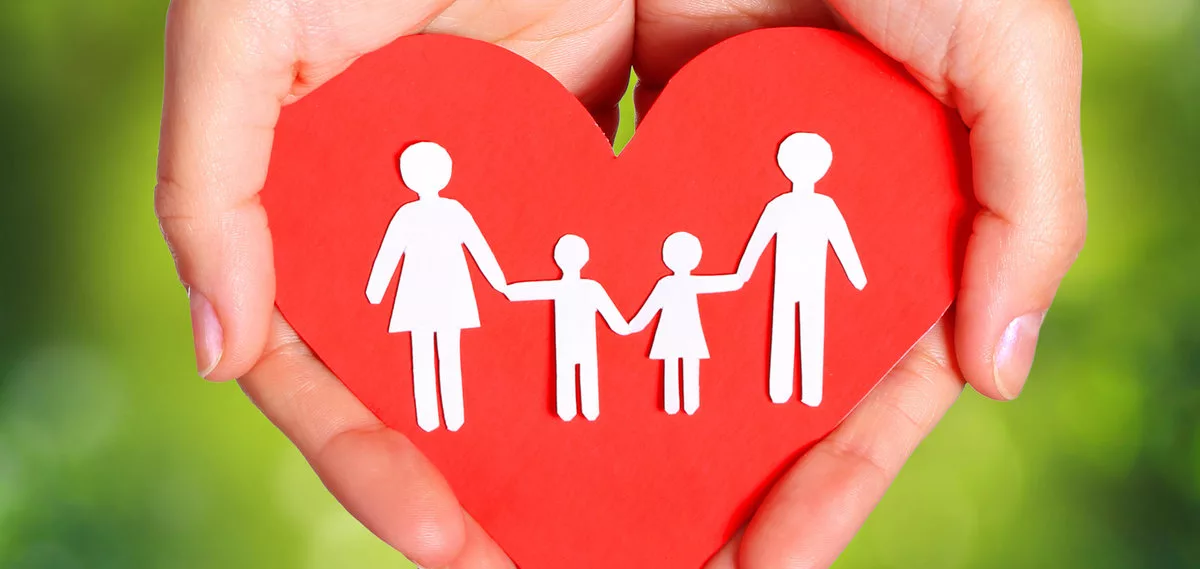